Example Essay
Illustrates and demonstrates
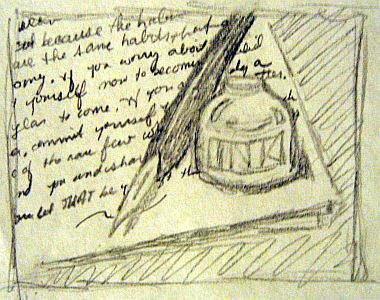 What is an Example Essay?
Helps illustrate a point to prove
Ex. San Francisco is a multi-cultural city
	China town, North Beach, the Mission
 Ex. Tom Hanks can play many and varied roles
	Forest Gump, Big, Cast Away
Ex. I have dated many losers.
	Matt, Tom, and Bob
When will we use in Life?
In what ways might giving examples be good in our everyday experience – work, family, friends, etc?
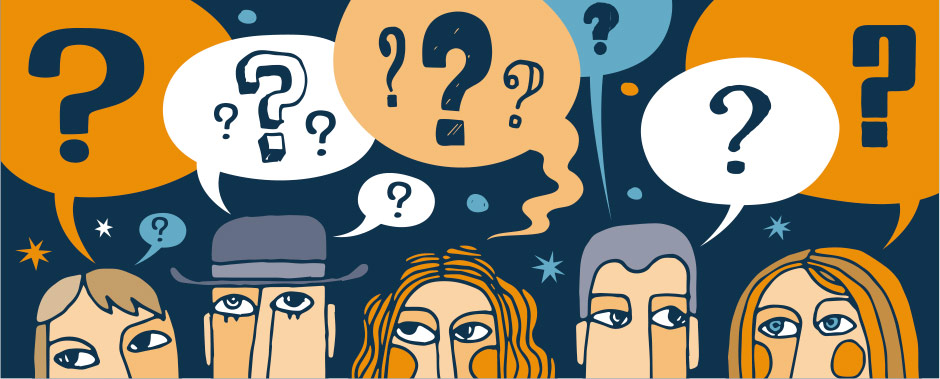 “Mexicans Deserve More than La Mordida” by Jose Rodriguez
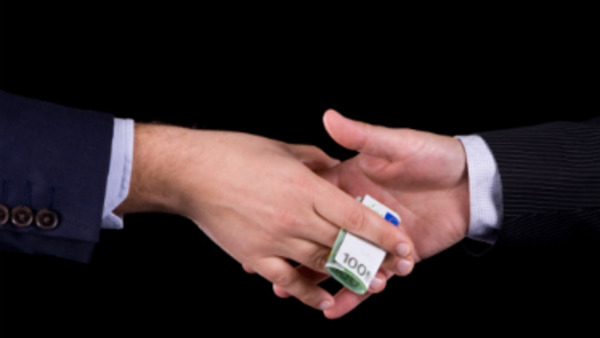 Purpose: Inform
1. Inform: Examples can help clarify abstract or complex ideas
	ex. Students should not use slang in their essays. Bitchin’, Dude, Gnarly, Mean Mug, Totes McGotes
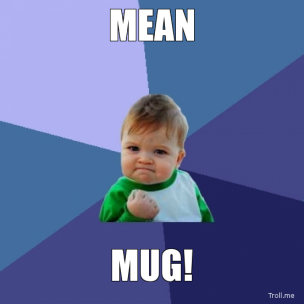 Purpose: Persuade
2. Persuade: Convince reader to accept argument
	ex. McDonald’s is and economical and healthy choice for students.
	dollar menu, salads, kids meals
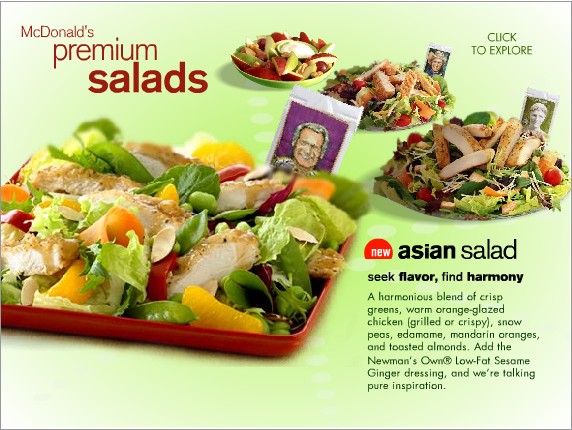 Audience
Remember to think about who your audience is when choosing examples.
Activity: Divide  class into 3 groups. Each group is going to argue why one should go to Disneyland using examples. But each group will have a different audience. We’ll try to guess the audience.
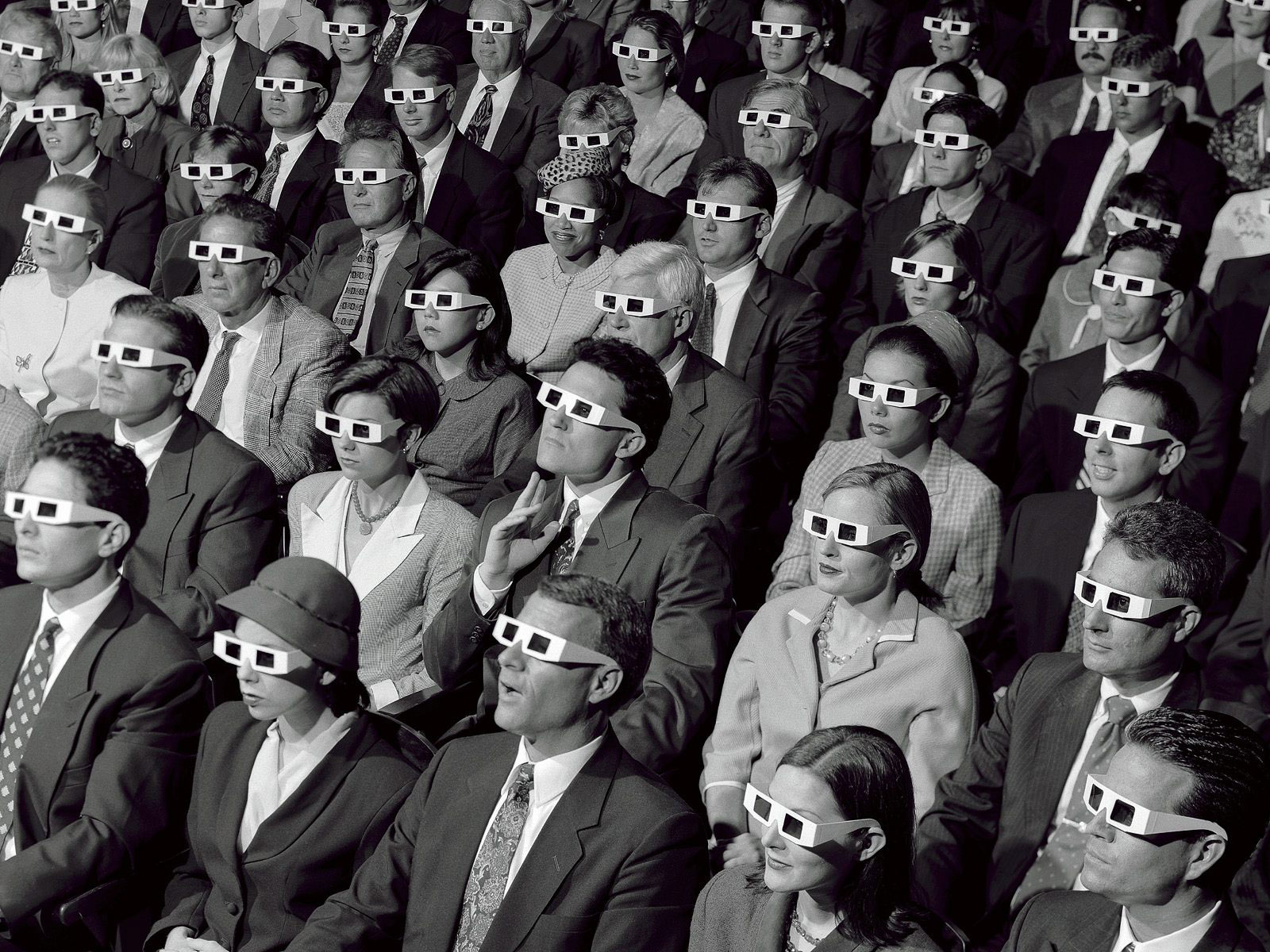 Extended and Enumerated
1. Extended: Gives one long example (like “La Mordida”)
	good: Lots of great detail and drama
	bad: May not persuade the reader with just one.
2. Enumerated: Uses many examples
	good: Persuades more easily.
	bad: Too brief to fully explain, can sound like 	laundry list
Practice
Page 361 in the Sundance Writer, choose 1 sentence and give one long extended example to prove and 1 sentence to give many smaller examples to prove.
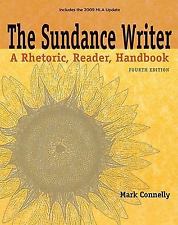 Hypothetical vs. Factual
1) Hypothetical: Fictitious, used for objectivity or future events with no real situations yet.
	ex. Never date your friend’s ex.
	Friend could feel betrayed
	You could get jealous if they are together
	Awkward comparisons
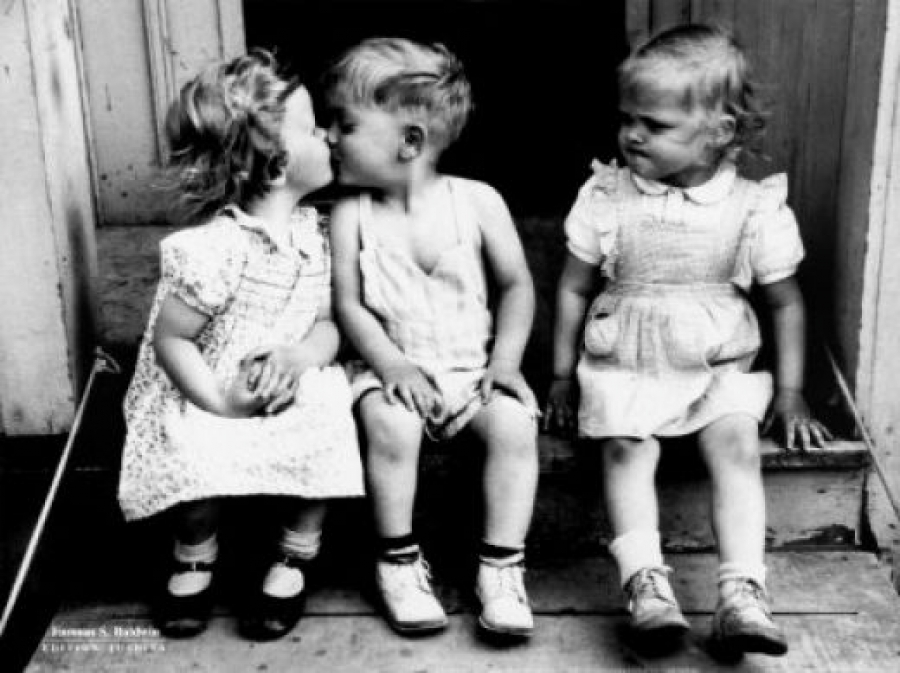 Factual
Factual: Based on a real incident with personal stories
	Ex: Never get involved with a friend’s ex.
My friend Jane started dating her best friend, Nancy’s, ex-boyfriend, George, only 3 weeks after they had broken up, and Nancy was really angry. She yelled at Jane for 2 hours, then wrote her nasty e-mails and texts, and told the George all the bad things about Jane. Then whenever Jane would see the George and Nancy together, she worried about his infidelity. And George would often talk about Nancy when they are on dates. In the end, George and Jane broke up and Nancy and Jane are no longer friends.
Practice
Agree/Disagree Game
I’ll give a thesis statement then everyone must go to the side of the room that shows if he/she agrees, disagrees, or has not decided.
Once you have choses your position, give examples to support your stance.
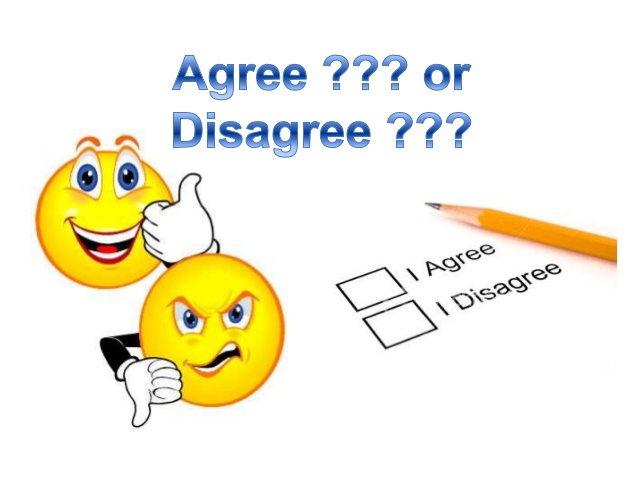 Dogs are better than Cats
TV is a mind wasting activity
Trump should not be president
De Anza has a fair registration process.